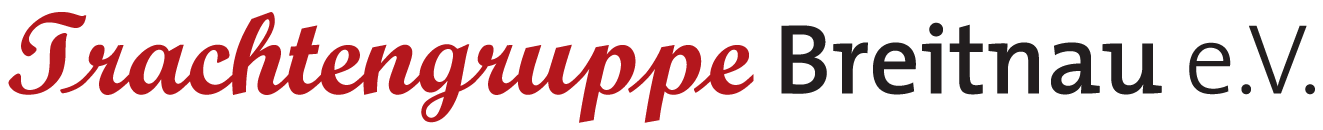 S‘Johr 2016
En Rückblick!
Ehrung bi de Jugend: 10 Johr de bi!
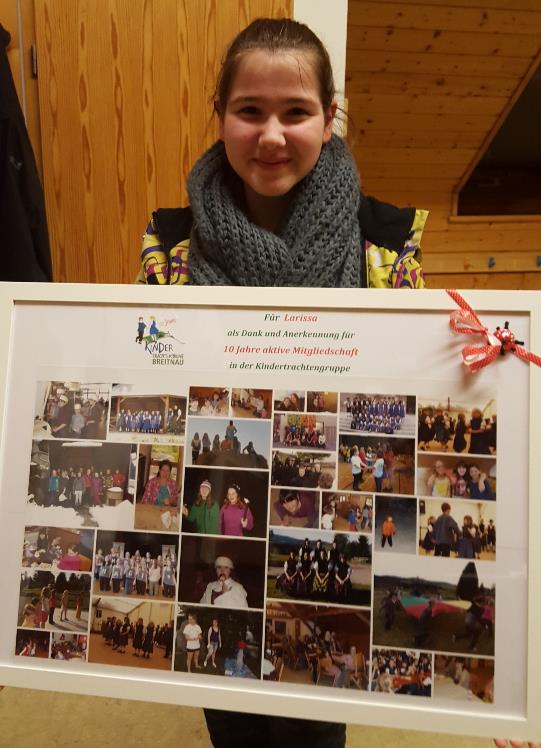 Ramona …
… un Larissa!
Tracy,…
Im JanuarSchlittschuhlaufe - Jugend un Erwachsene
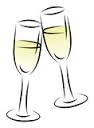 Kurze Stärkung zwischedurch:
Und dann:
Nei, diä zwei schmuse it …
… diä zwei häts zerlegt!
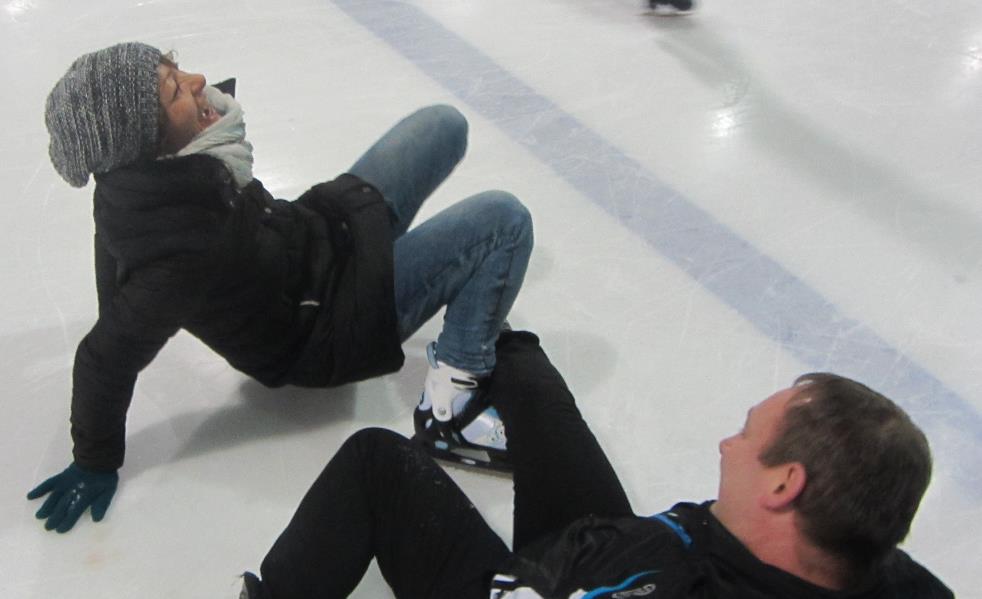 Aua!
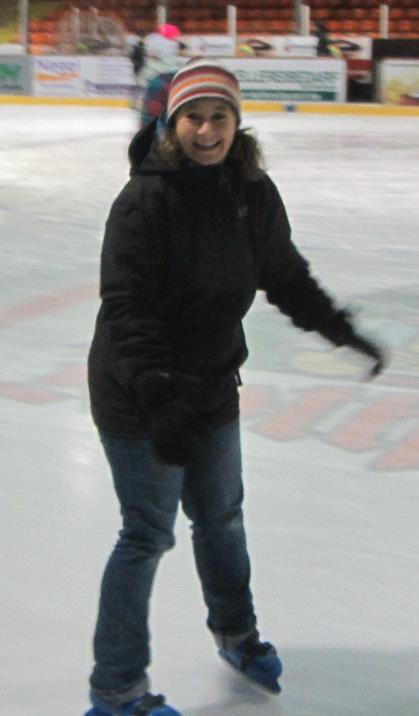 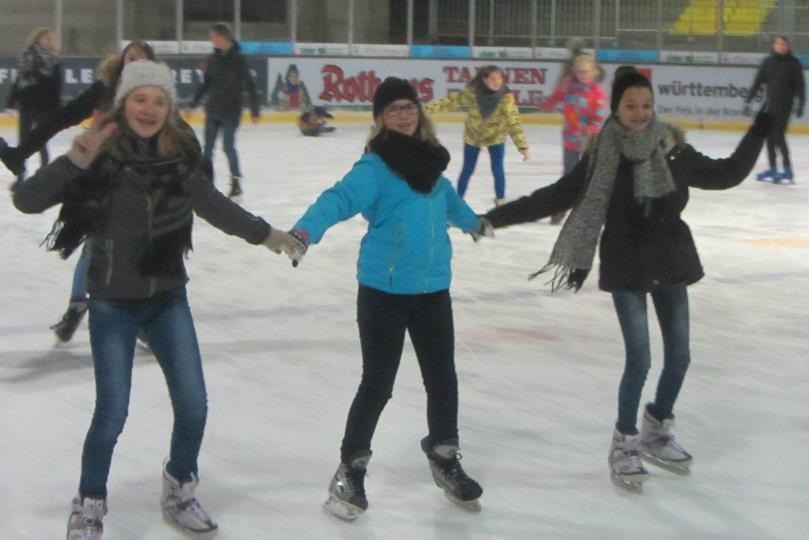 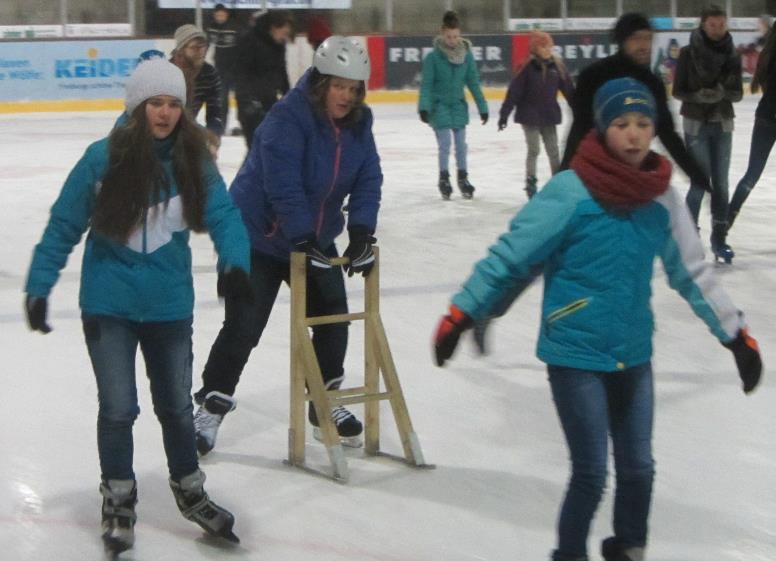 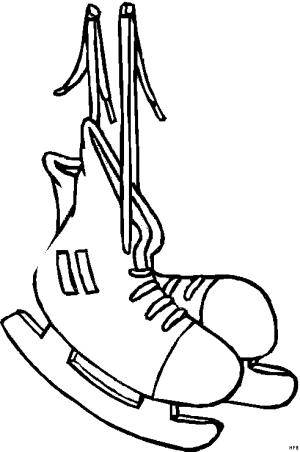 Aber Spaß häts gmacht!
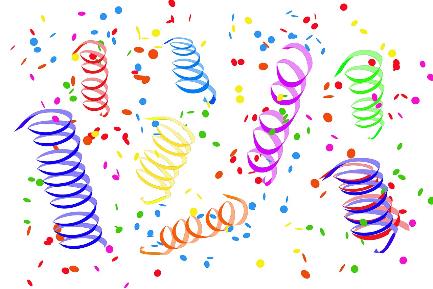 Fasnet!!
Affenmasken bastle mit unsere „Bären“ für en Affentanz!
T-shirts bemole mit 
de „Trakis“ …
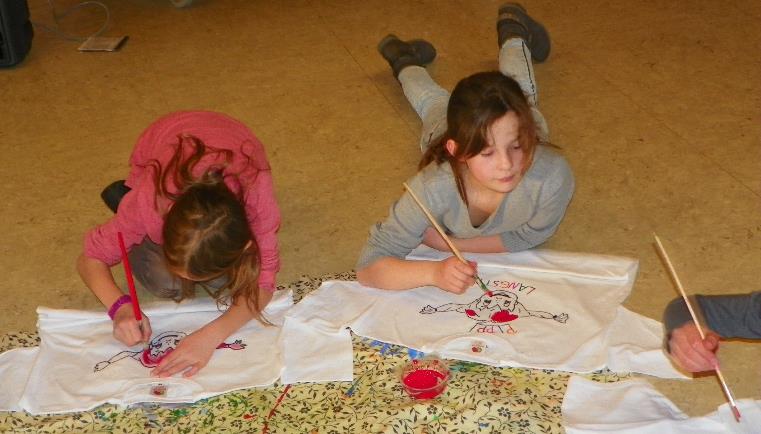 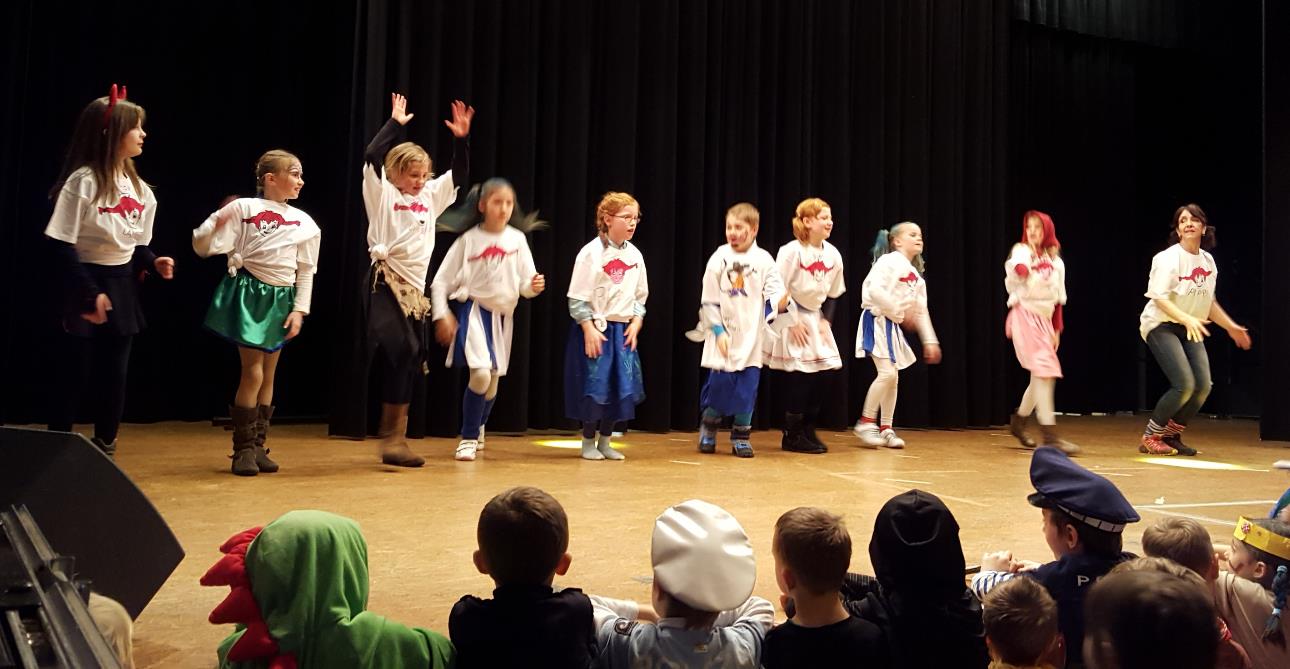 … für de 
Pippi Langstrumpf-Tanz!
Ich hät`  vorher doch   ä Glas Rotwie trinke solle!
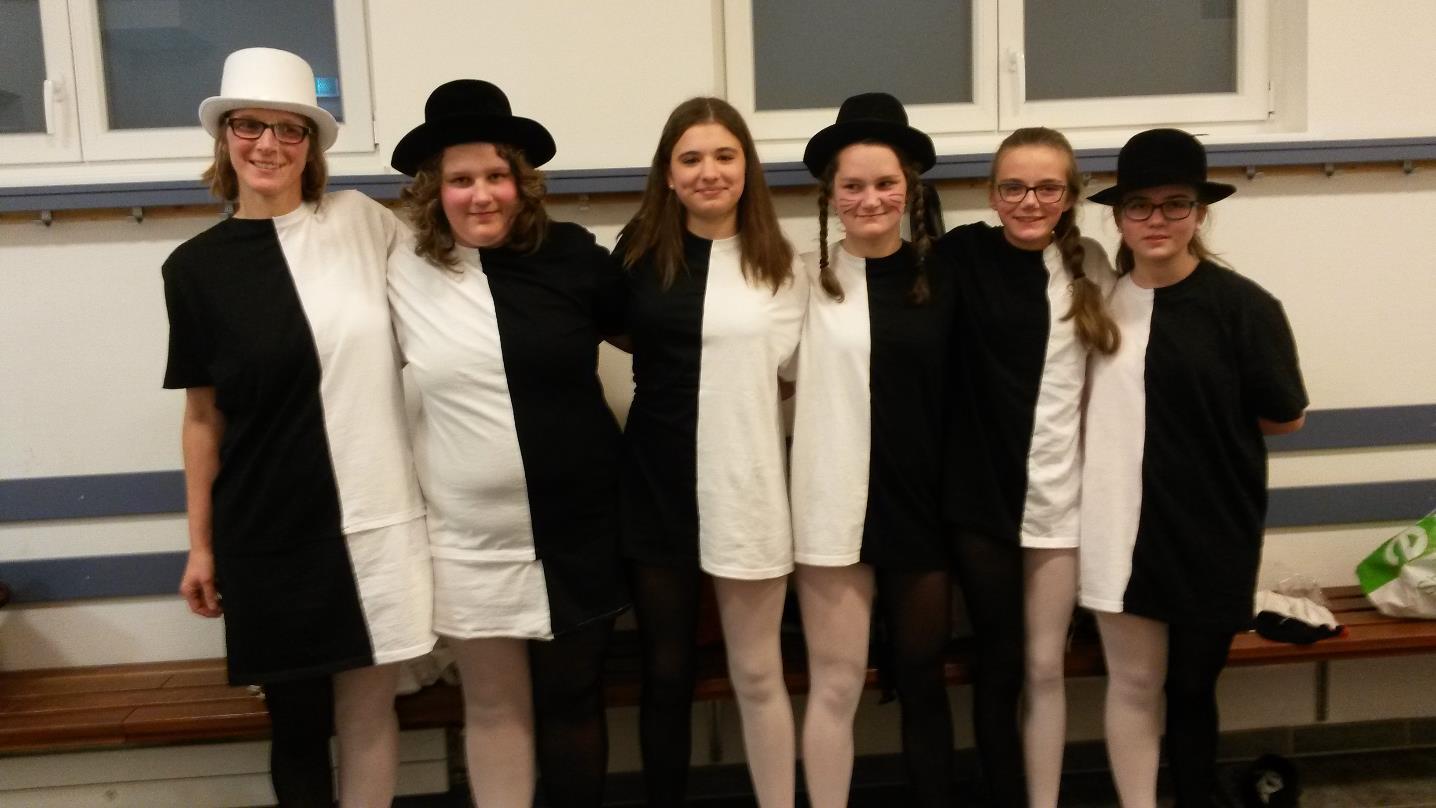 Black & White
D `Jugend glänzt mit zwei Uftritt bim Schlappi-Ball!
Und etwas flotter: 
Hula Hoop!!
Und die Erwachsene?
… mit Wurschdsalad un Bier!
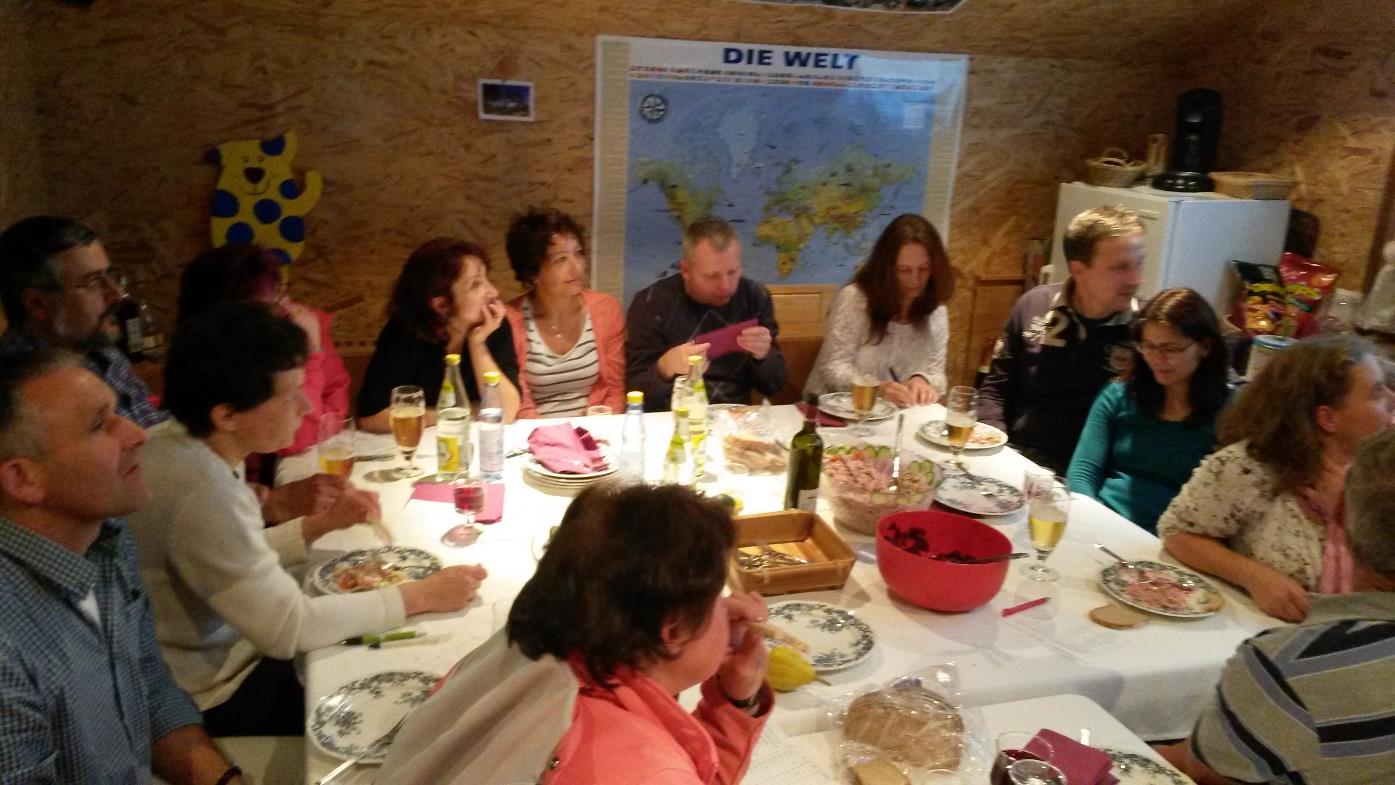 Wenn keiner guckt, nimm ich mir numol Wurschdsalod!
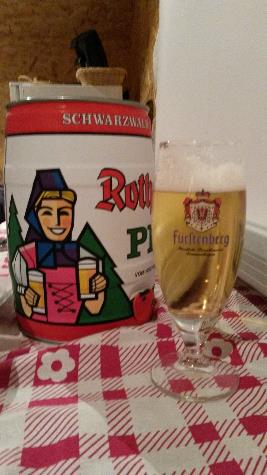 Diä hän sich erschdmol troffe zum Bespreche !
Nei, diä sin it grad ufgstande!
Des war di erschd Fasnet-Prob
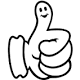 Un des war dann s`Ergebnis:
Schee war‘s !
Uftritt im „Haus Breitnau“
Diä zwei kenne di Tänz wohl im Schlof!!!!
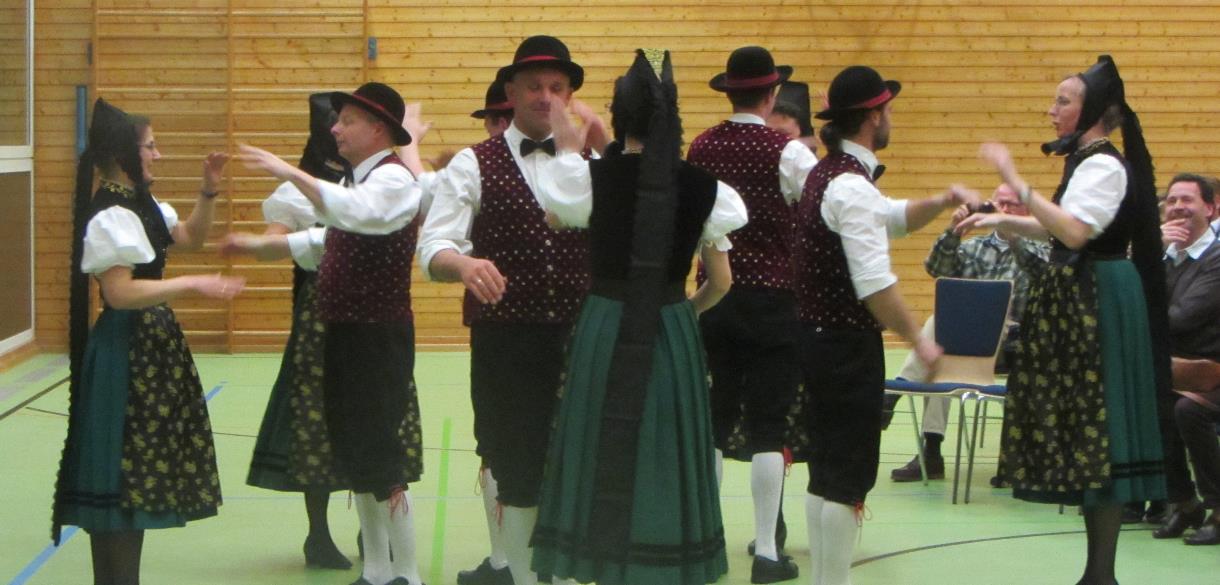 Kinder gucke de Erwachsene zuä!
Wenn de Papa goh numol während em Tanz mich afeuert, dreh ich durch!
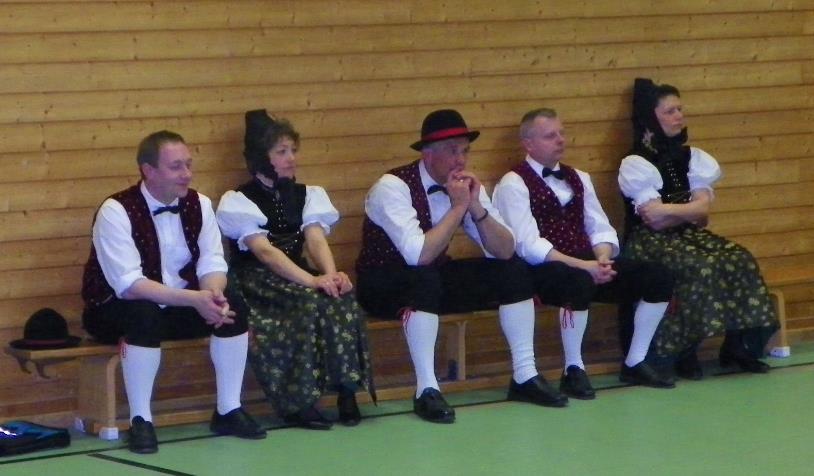 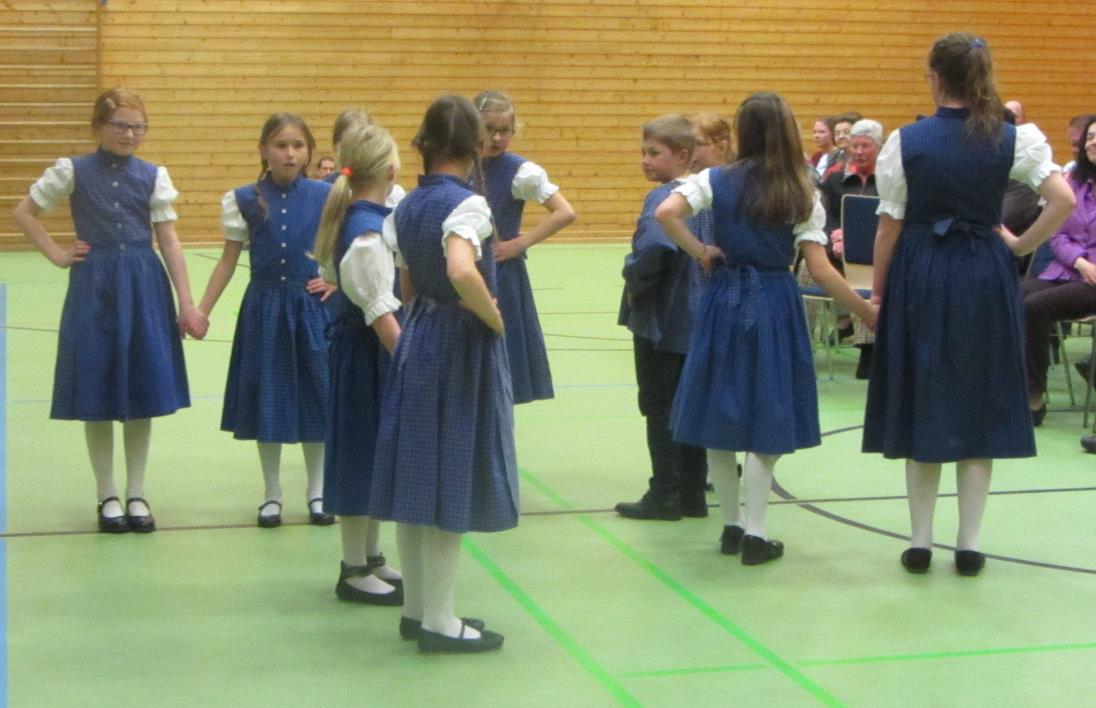 Erwachsene gucke de Kinder zuä
Vu wege, Baldachin zruck schiäbe!
Ich fand miene Idee besser mit em Loch ni schniede!
Uftritt bim Henslerhof im Mai
Erschd emol kleine Umbaumaßnahme, damit de Baum basst!
Dann hieß es warte…
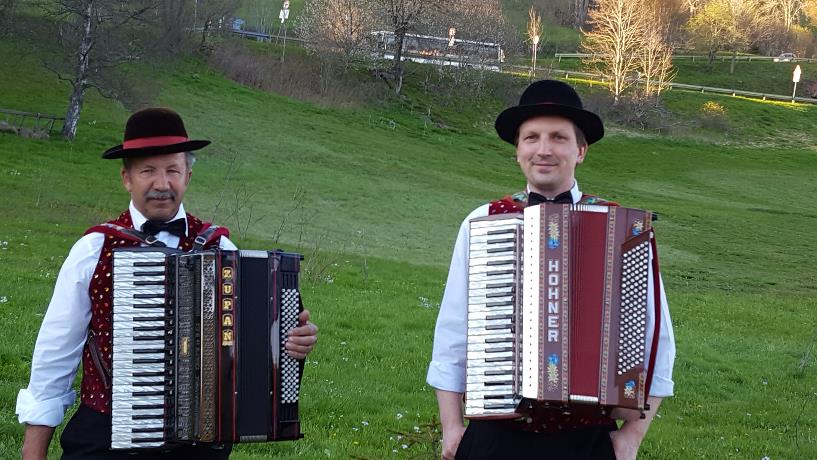 Un als Zun weg war und ies langsam kaltworre isch … hän mir tanzt:
Mir hän dann die Reschde vum Empfang nu leer g‘macht !
S‘war schee – au wenn‘s uf em Bild  it denoch us sieht!
Kurkonzert am 13. Mai im Foyer:
Blick vum Puplikum
Blick vu obe
Hey Leonie! Hät dien Papa grad „Leonie vor!“ gruäfe?
Ach nee, it schu wieder!
Nadierlich mit de Kindergruppe:
Fronleichnam im Juni!
Mit Kirchgang
Fast zu spät!
E scheenes buntes Bild!
Un Teilnahme an de Prozession!
It alli ware so fit am Morgä …
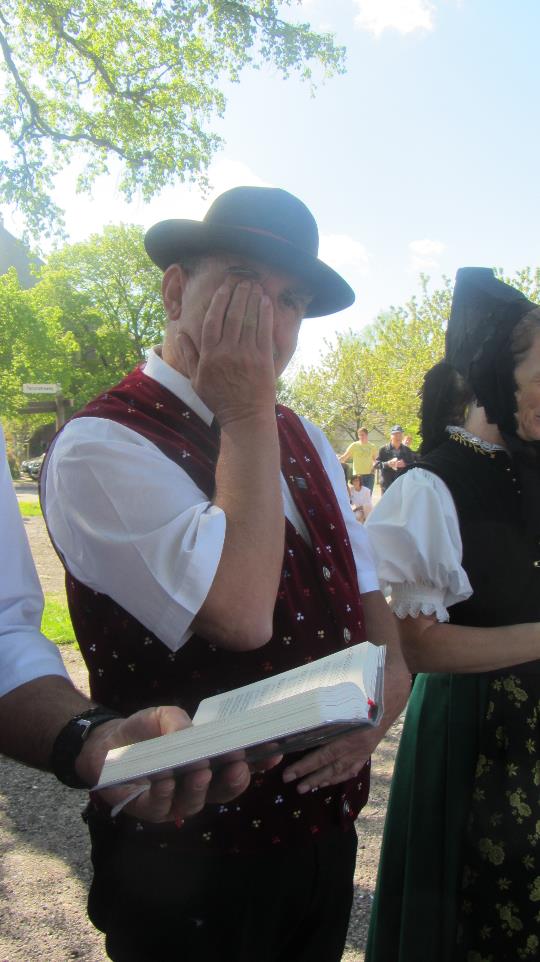 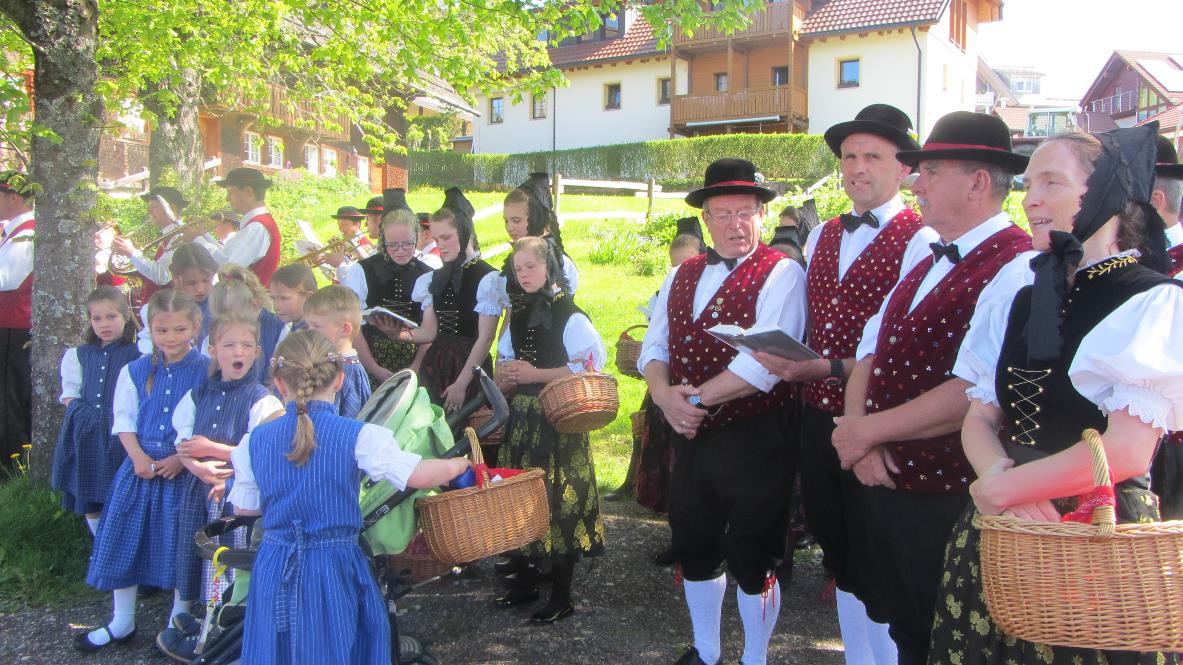 aber au bi de Große!
Bi de Kleine,
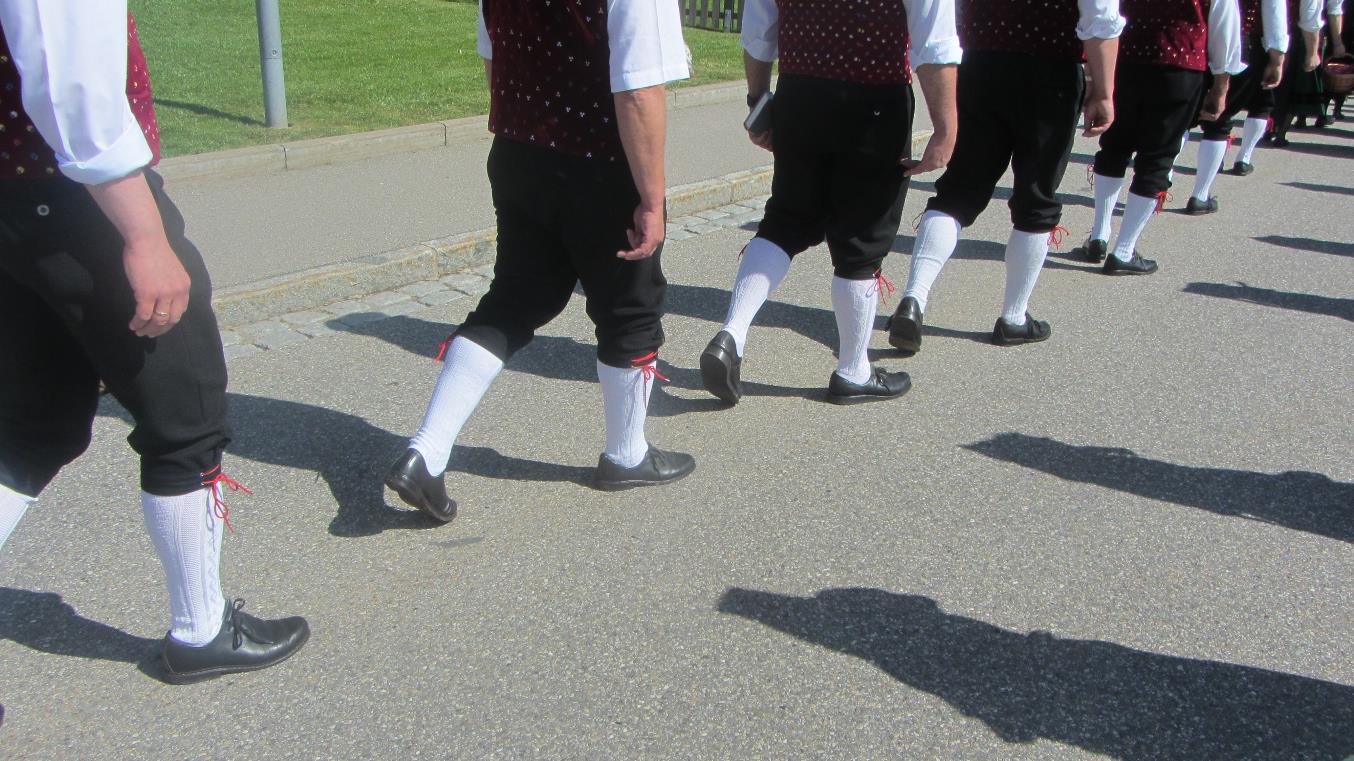 Siggi, guck mol: 
alle im Gliechschritt!
Ab zum G‘mei-Viertele- vielliecht macht sell wieder wach?
Besser ischs!
Ohne Worte!
Am Nochmittag gmiädliches Bisamme hucke
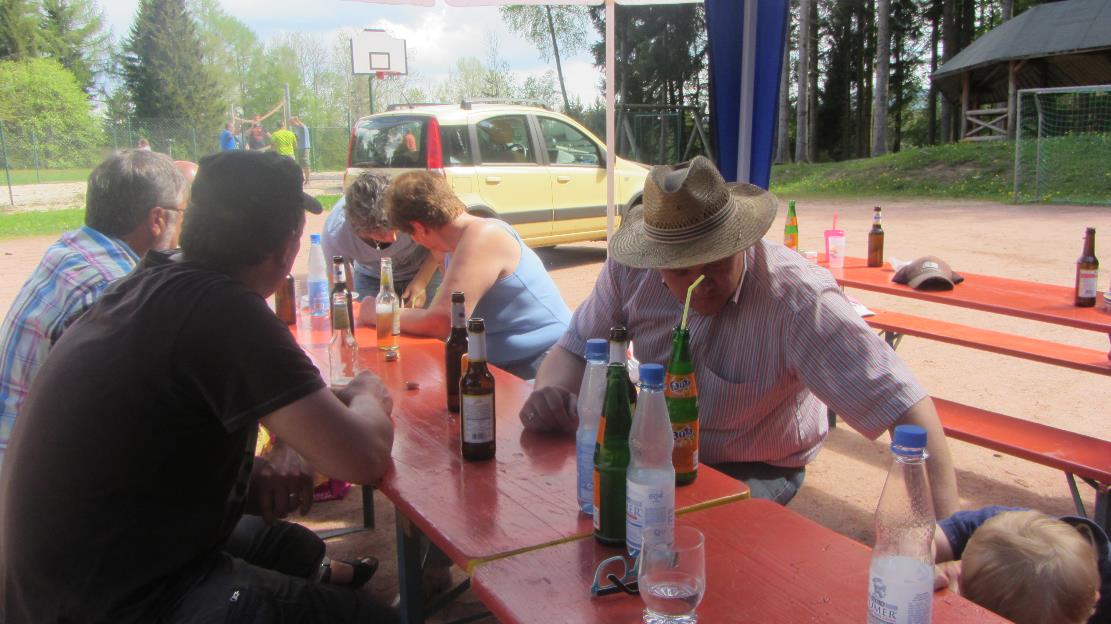 Un nadierlich mit Volley-Ball-spiele!
Nennt ma des jetzt au Volley-Ball spiele?
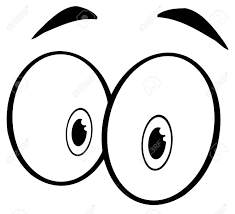 Du Eva, ich glaub diä wisse gar it was Volley-Ball Spiele isch!
Dem Wetter zum TrotzNordic Walking Gipfel
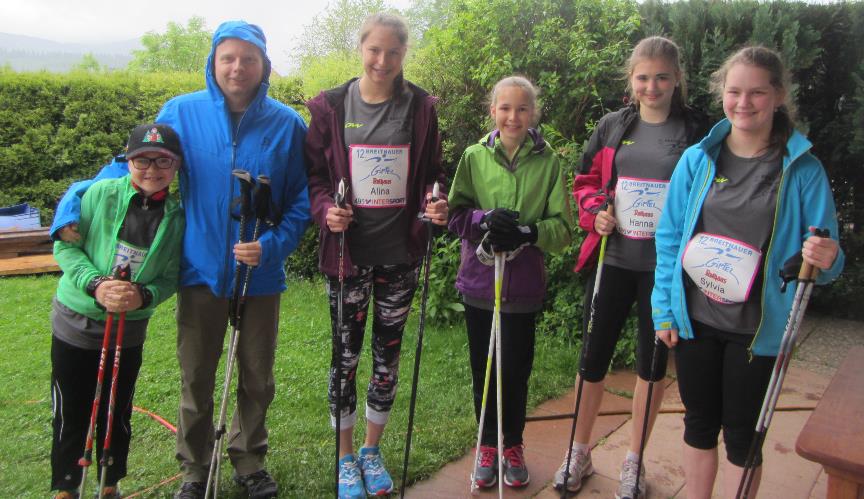 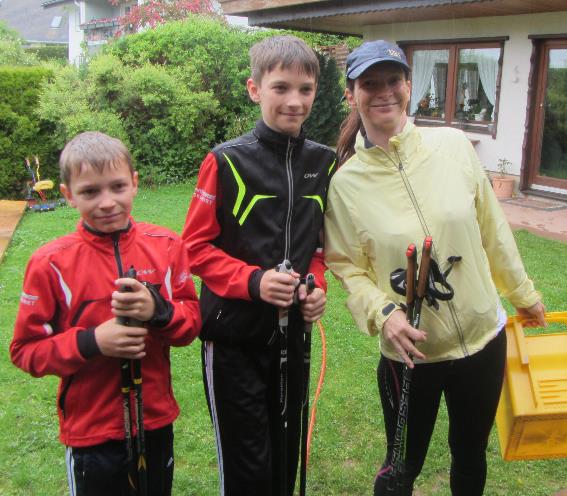 Große Begeischterung schu bim Ufwärme:
Jetzt deheim im warme Bett liege ….
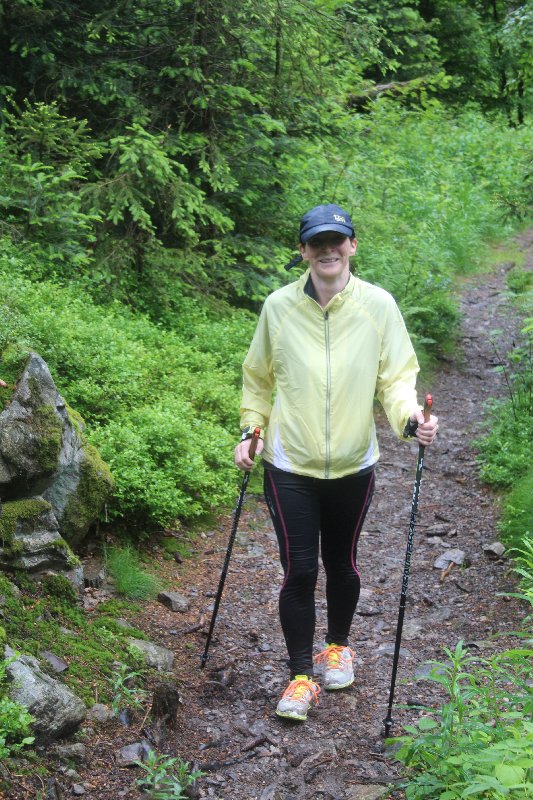 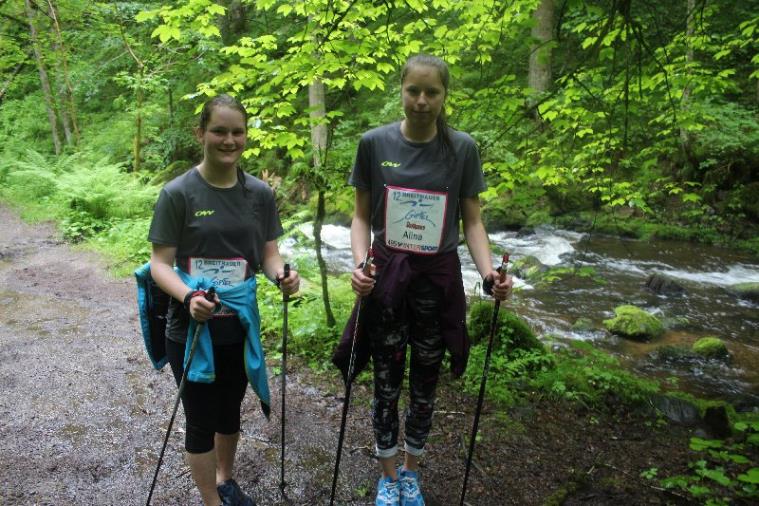 Bilder vu underwegs:
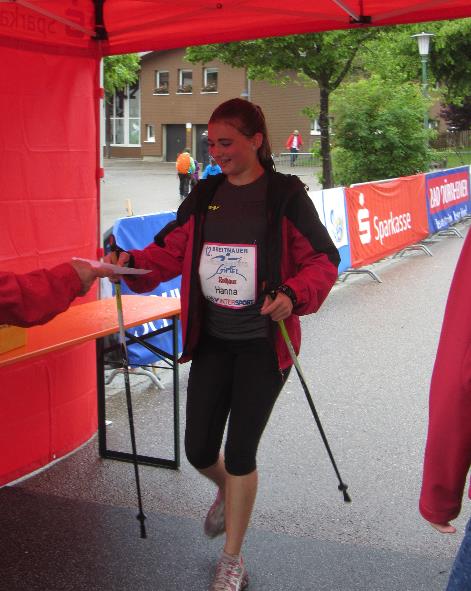 Foto-Finish:
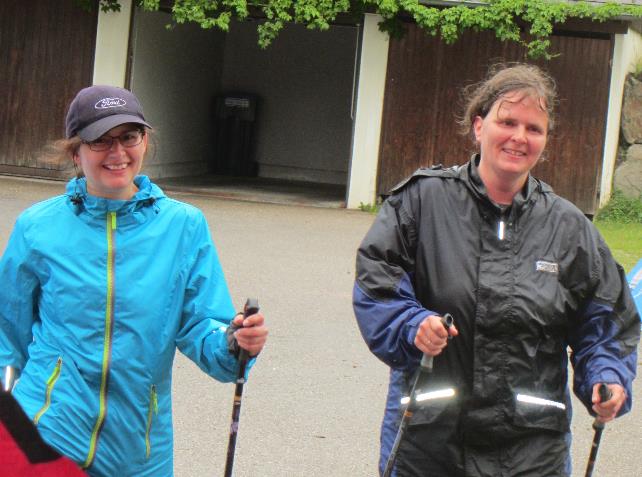 Hä? Wieso lache diä alli nu?
Hän diä etwa ä Abkürzung gnumme?
Mann, des war echt astrengend. Debi hän mir doch bim Volley-Ball-spiele an Fronleichnam soooo trainiert.
Und schon faschd traditionell:s‘Speck-Vesper mit em Fässle Bier !
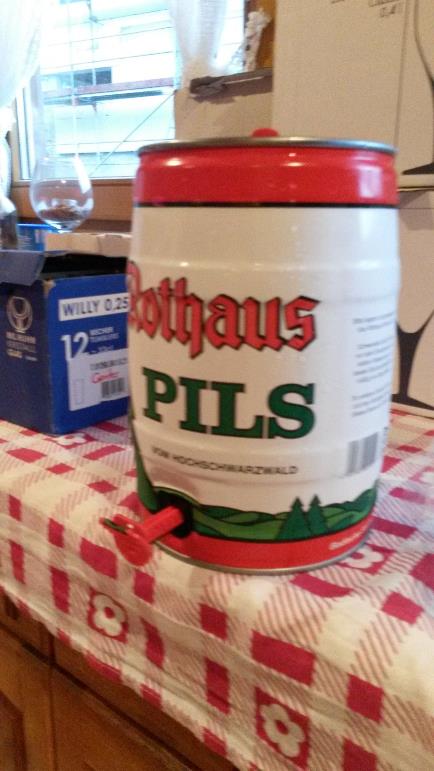 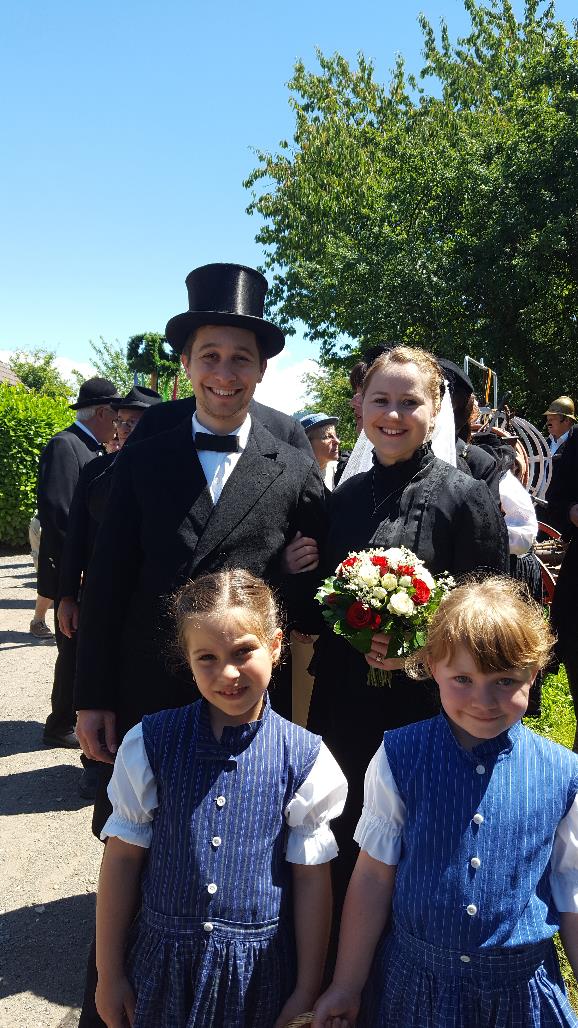 Wettelbrunn Juli
Abkühlung in der Bar!
S‘war ein heißer Tag!
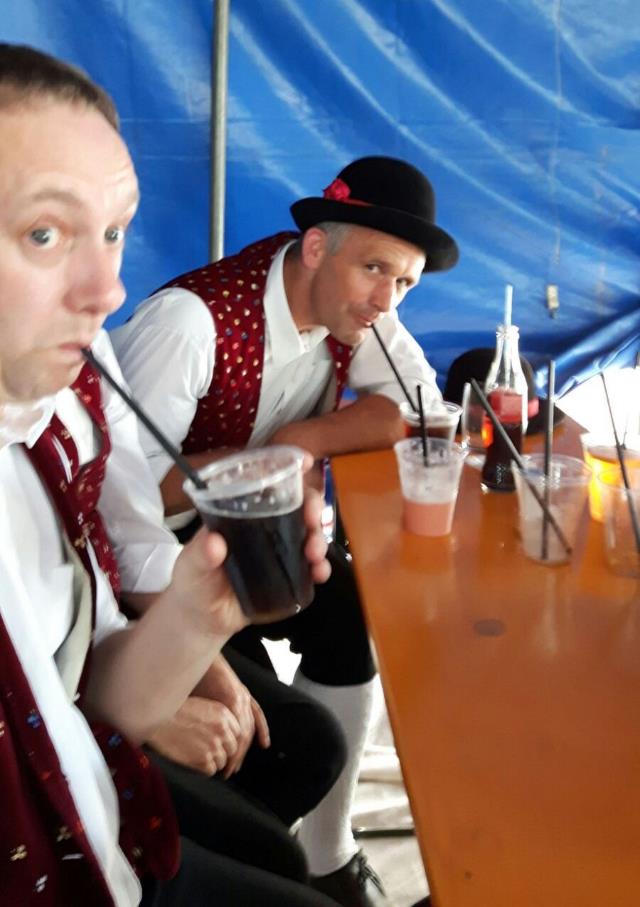 Des hät durschd gäh, gell!
Voll cool, wenn ma mit de Trachtegruppe furt goht.
Schee, war‘s
… un jetzt ab, heim!
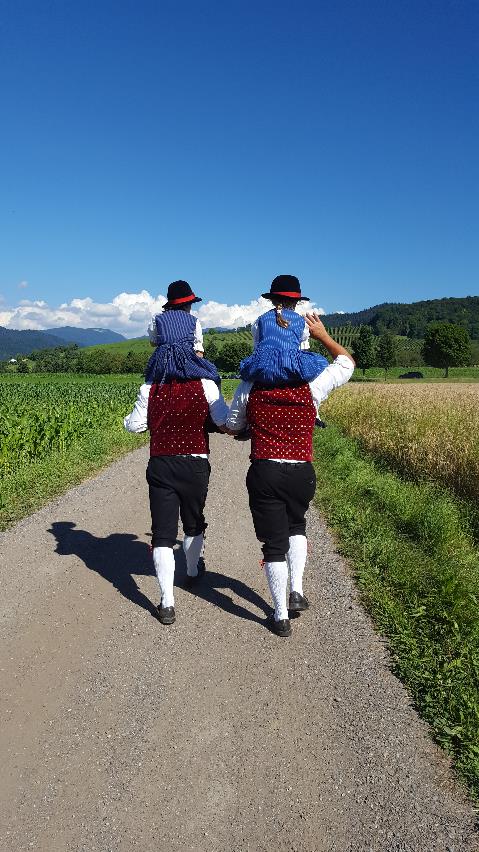 3 spannende Tag im Zeltlager mit de Trakis
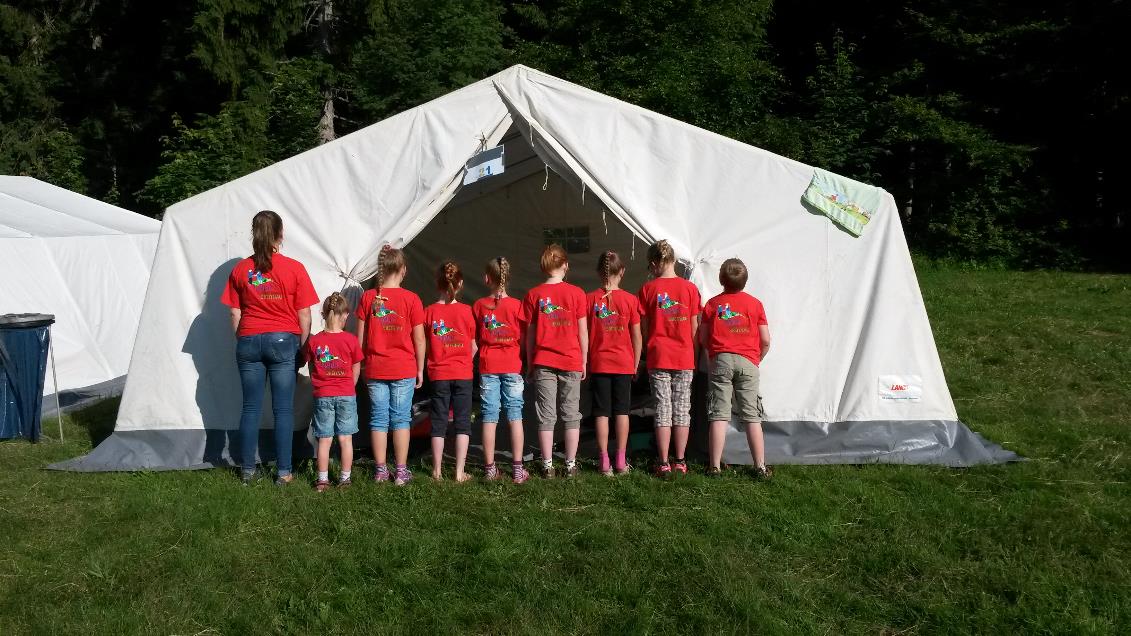 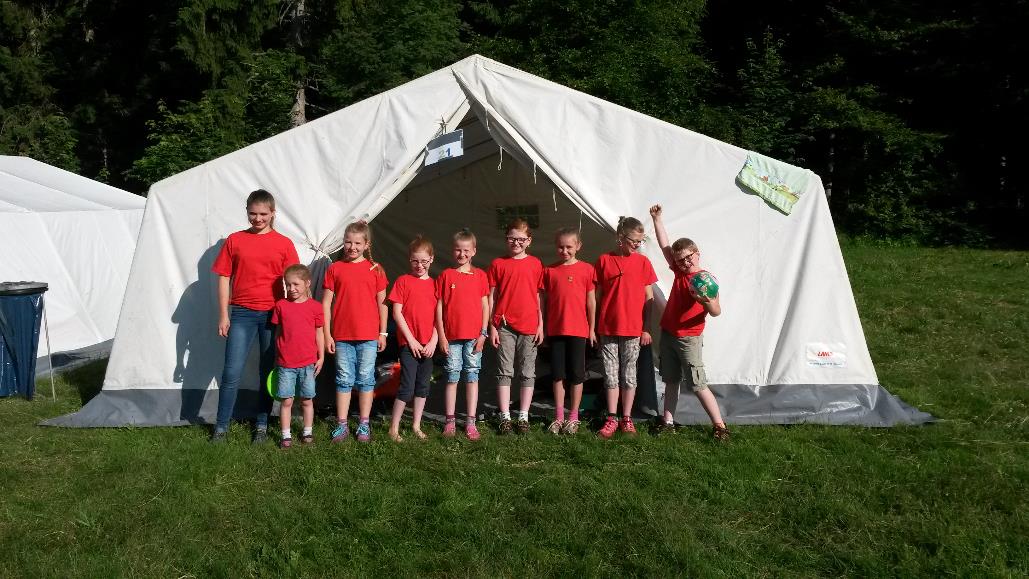 Danke für die T-shirts, Fränzle!
Uftritt vor em Pfarrhof im Juli
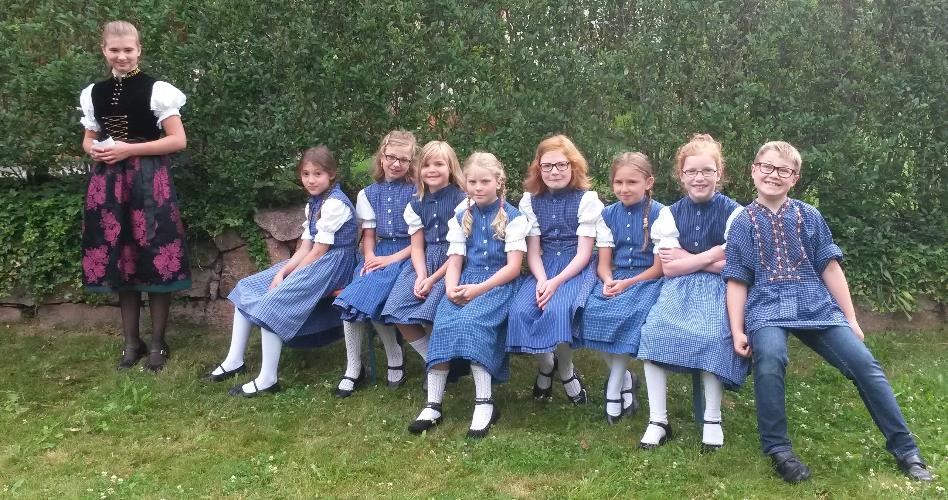 Tatkräftige Unterstützung vu is‘rem Gründungsmitglied
Mentale Unterstützung durch iser langjähriges Mitglied – grad frisch operiert!
Und doh die „Notlösung“ vu de Hanna!
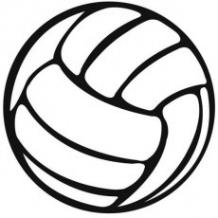 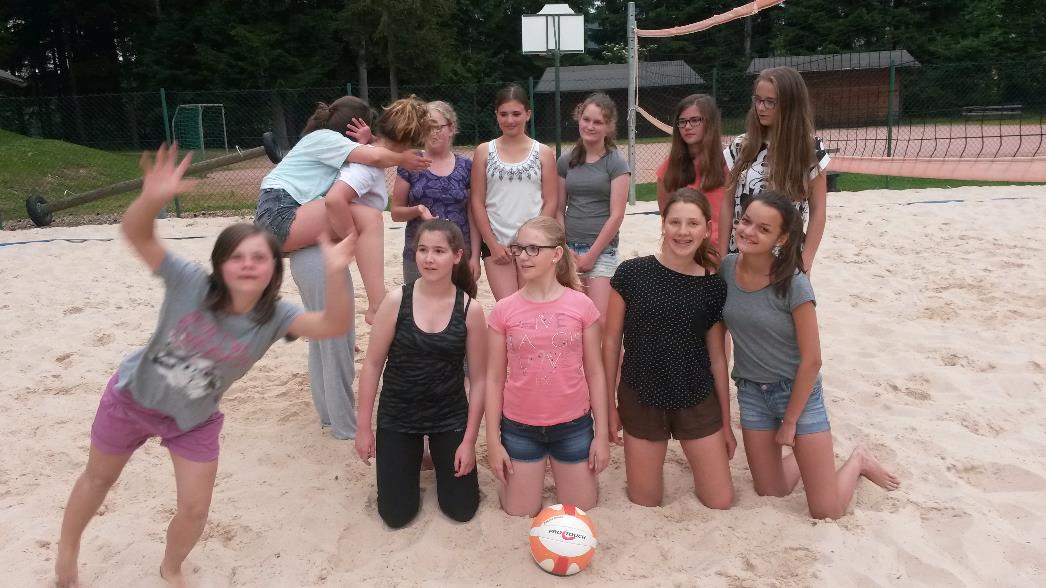 Volley-Ball statt Prob mit de Jugend
Vroni‘s ledschde Prob bi de Kinder
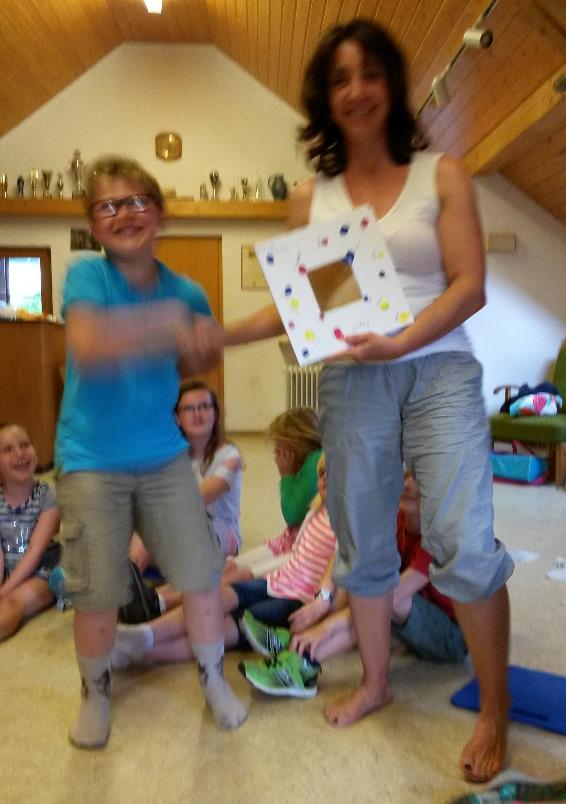 Umzug laufe git durscht
Man sieht‘s denne schu a !
Im AugustStädtlefeschd Löffinge
Mol schnell nu für ä Bild posiere und dann…
… ab in d‘Bar !!
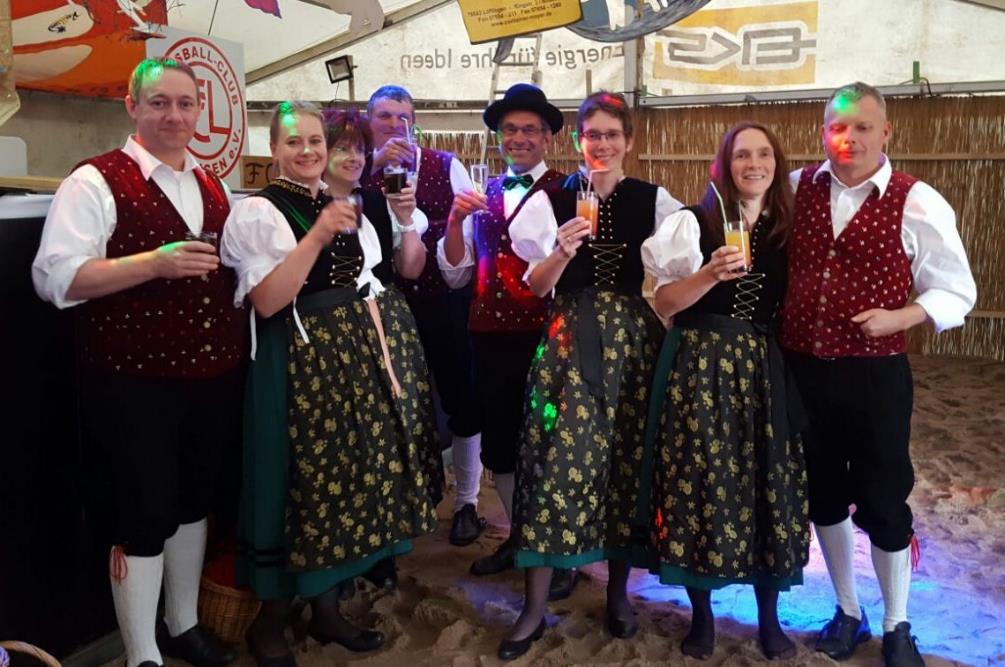 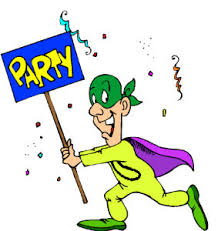 Bin ich jetzt z‘schnell glaufe, dass es blitzt hät?
Kreistrachtenfest in Breisach
Mit Jugend und Trakis:
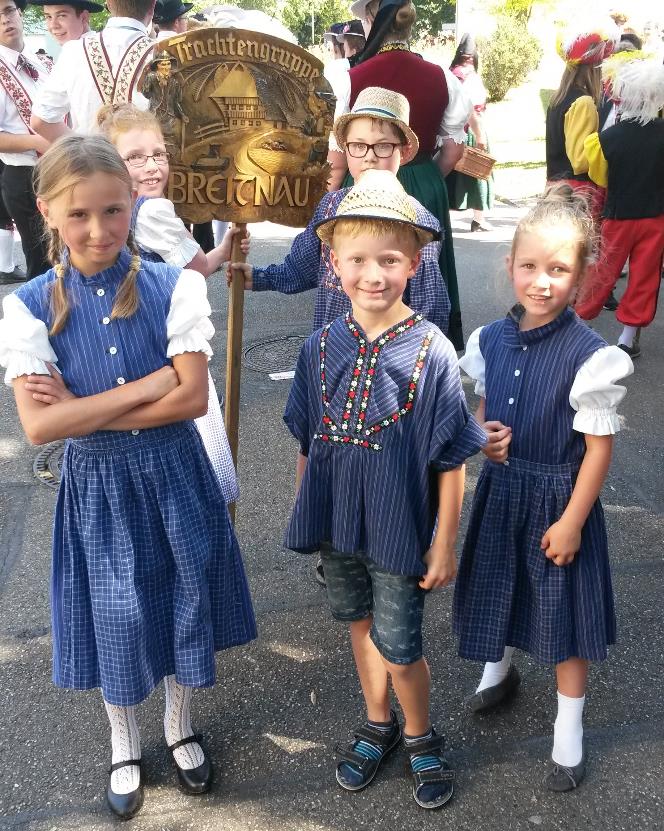 Mir hän ä  Rebe als Gastgeschenk krieägt!
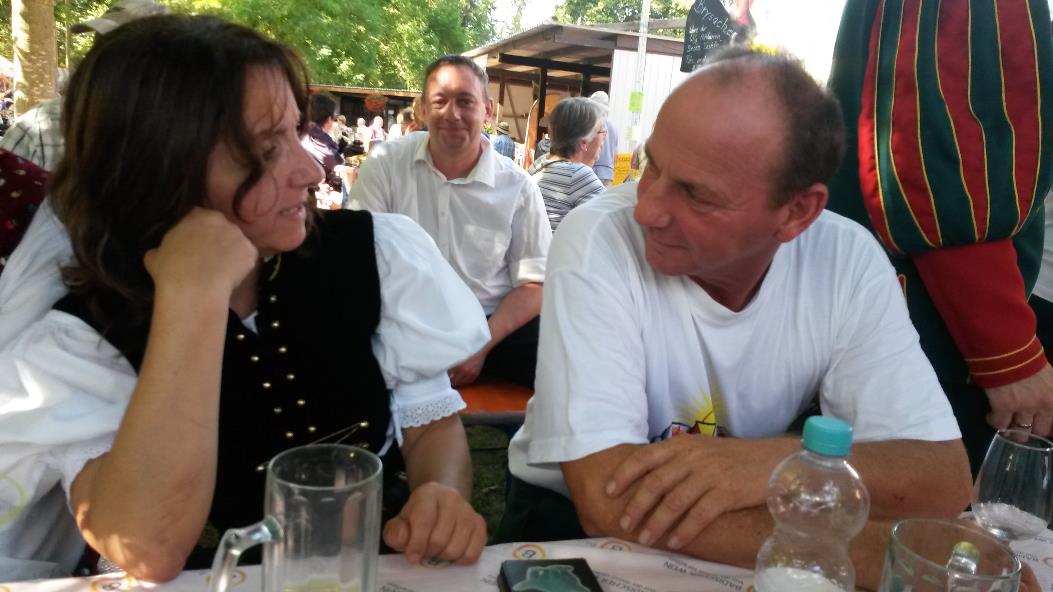 Und d‘Vroni 
ä Fachgeschpärch 
mit em echte Winzer!
Ab nach Marbach
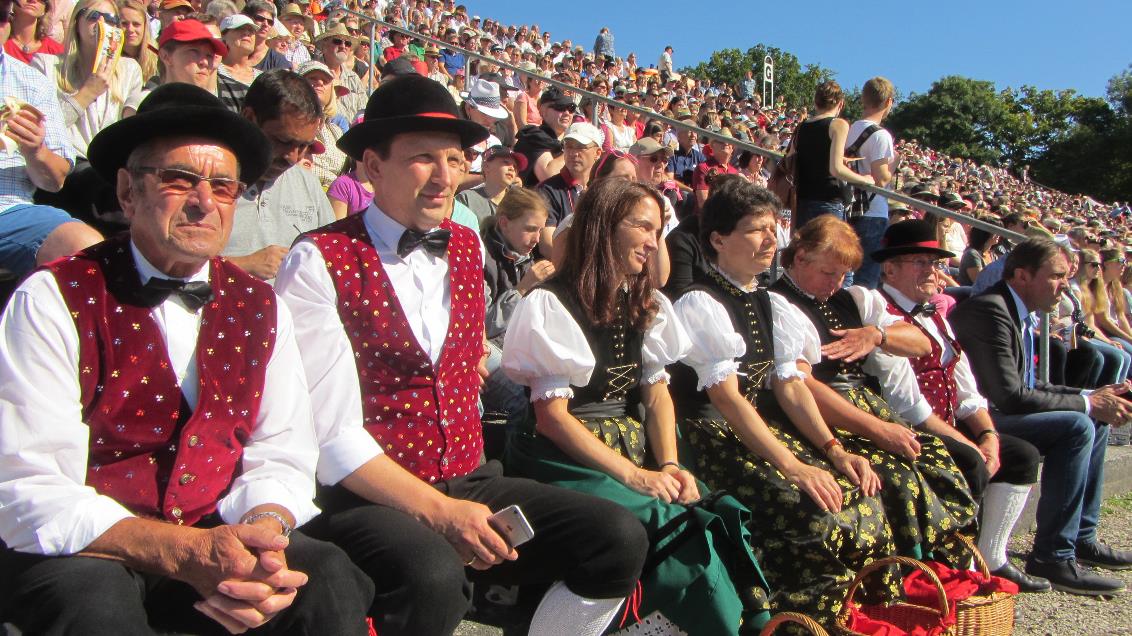 Erschd Zuschauer …
… dann aber Mitte drin!
Als Belohnung hän mer dann für jeden ebbis passendes gfunde:
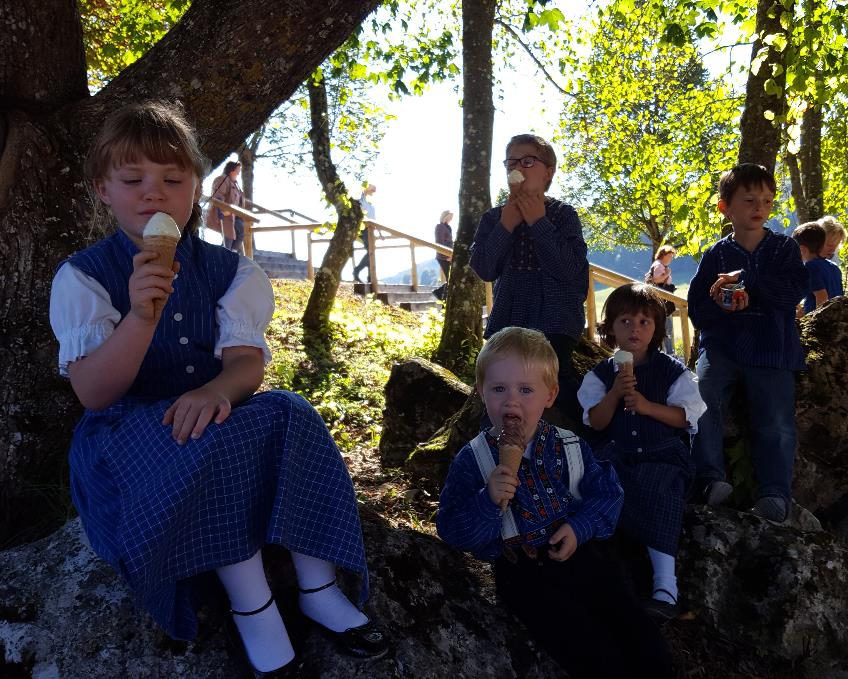 Schleck und ..
… gluck, gluck!
Fazit vu dem Dag:
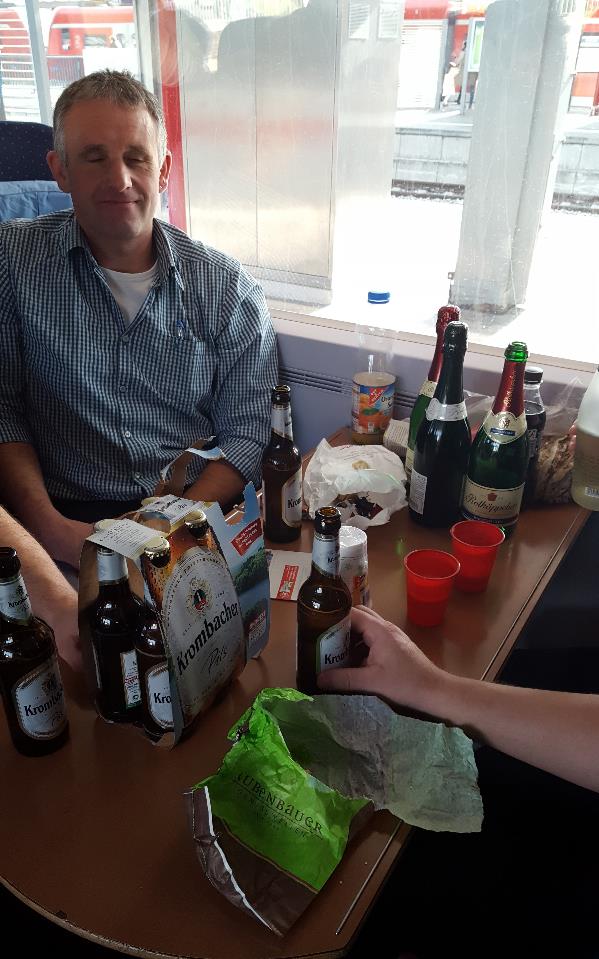 Ausflug nach München
Zitvertrieb mit Cego, Bier un Sekt!
Zum Frühstück häts leckere,frisch gebutterte Laugebrezle gäh!
Vum Matze spendiert!
Dank scheee!
Im Bord-Bischtro ischs au mol eng worre
Was isch au des für en Verein?
s‘erschde Bier dann uf em Viktualie-Markt!
Schnell, trinke mer eins, bevor d‘Grischdiane wieder kunnt…
Für d‘Stadtführung hän mir miäse in d‘Pedale träte
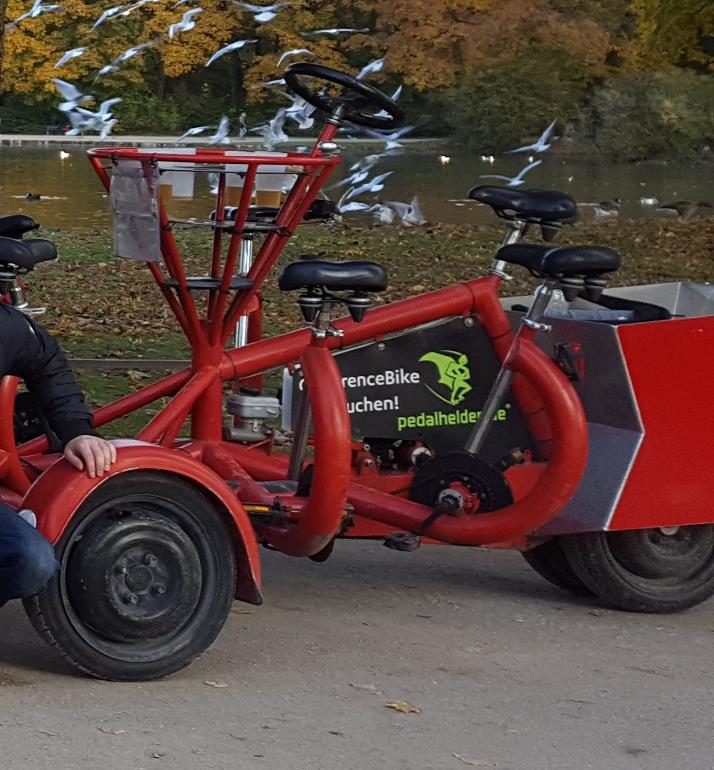 Ich weiß it, was cooler isch: Busfahre oder des do?
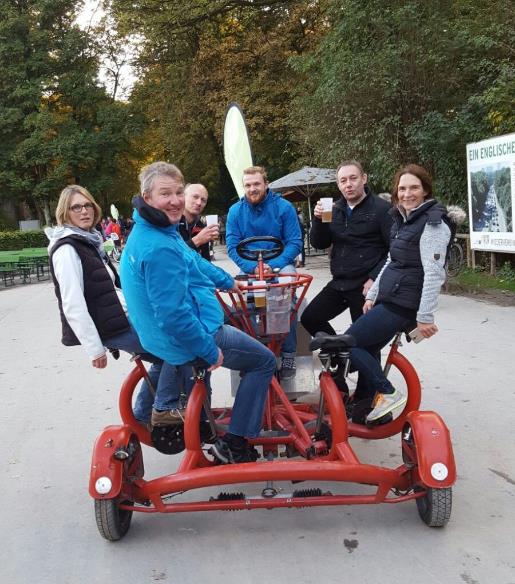 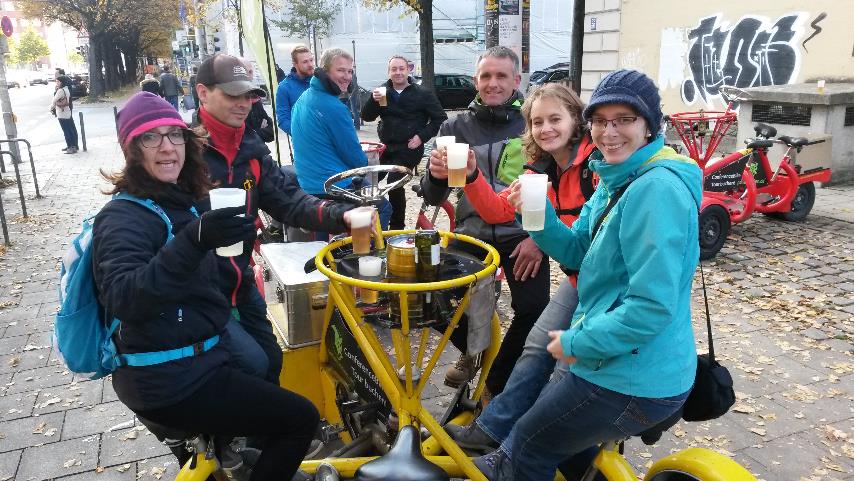 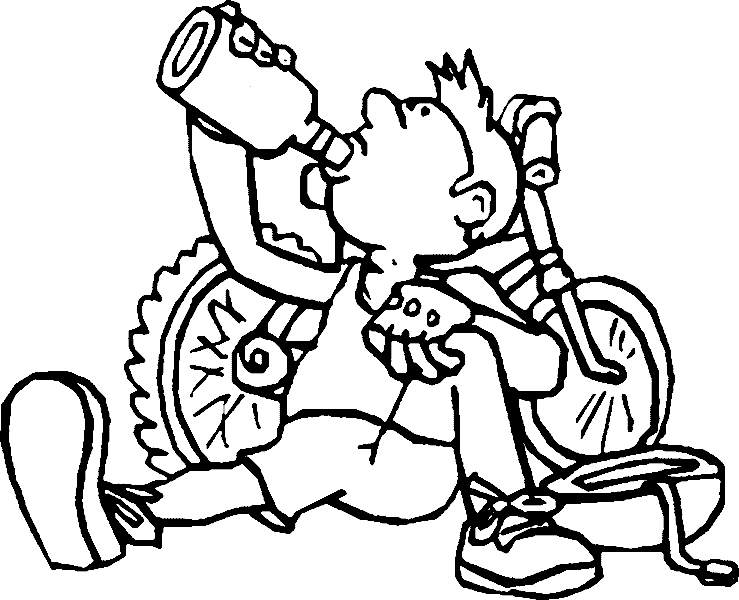 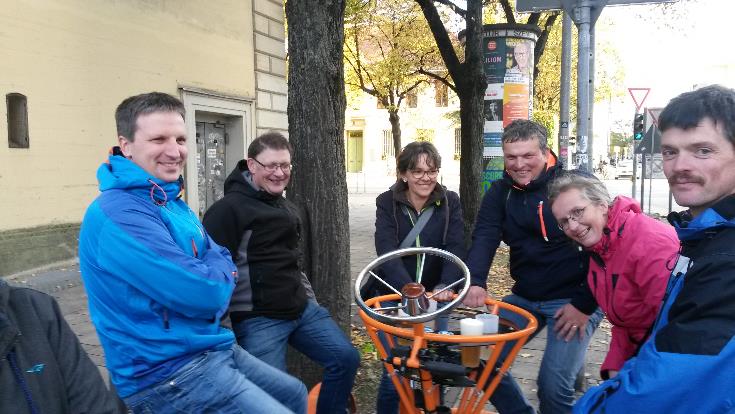 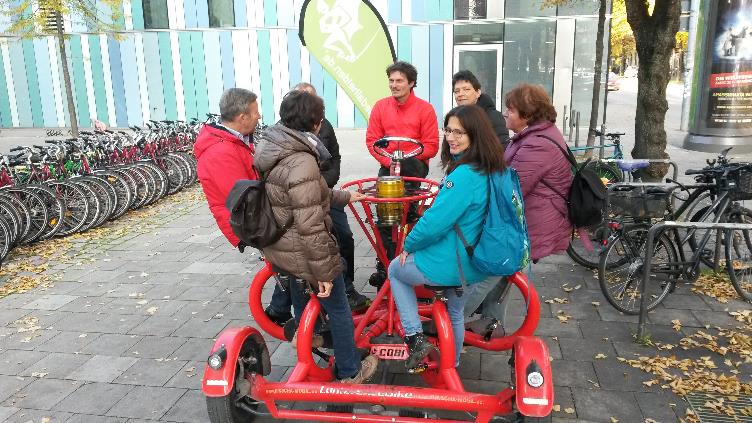 Gruppenfoto
Kann mol jemand de Vroni sage, dass mir ä Gruppefoto mache!
Also numol : Gruppefoto!
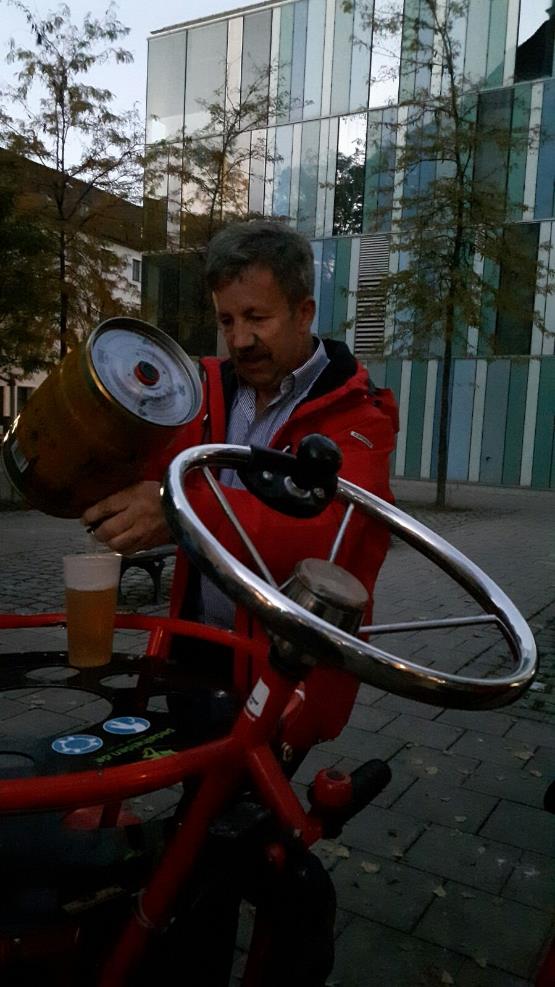 Un wer hät d‘Redschle leer gmacht?
Ich glaub‘ des isch besser wie Bus fahre!
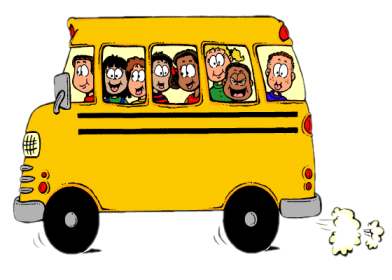 Besuch im Olympia-Stadion
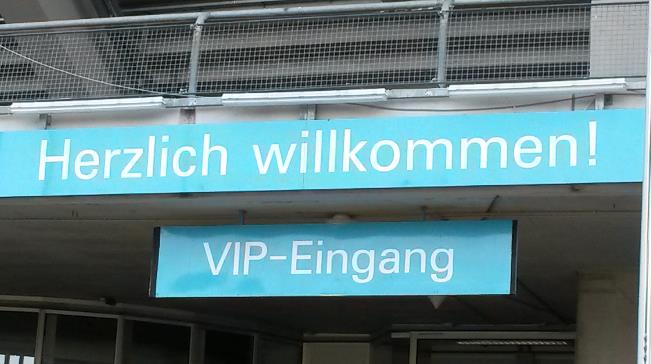 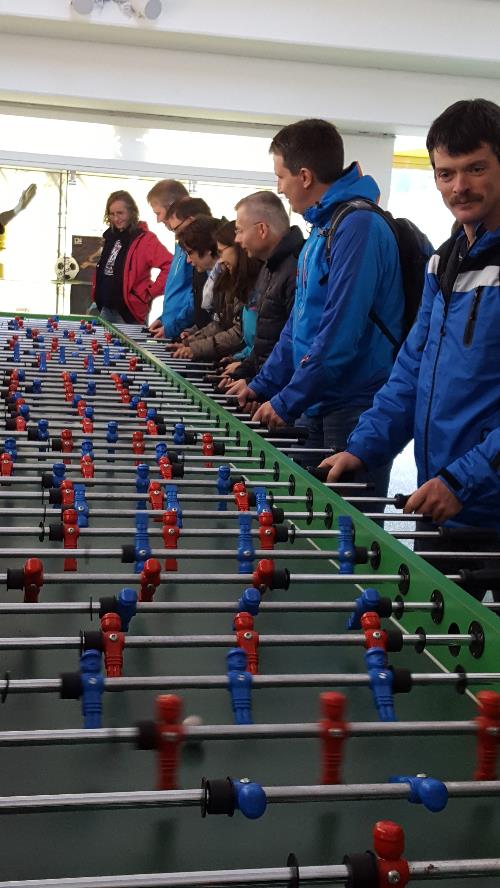 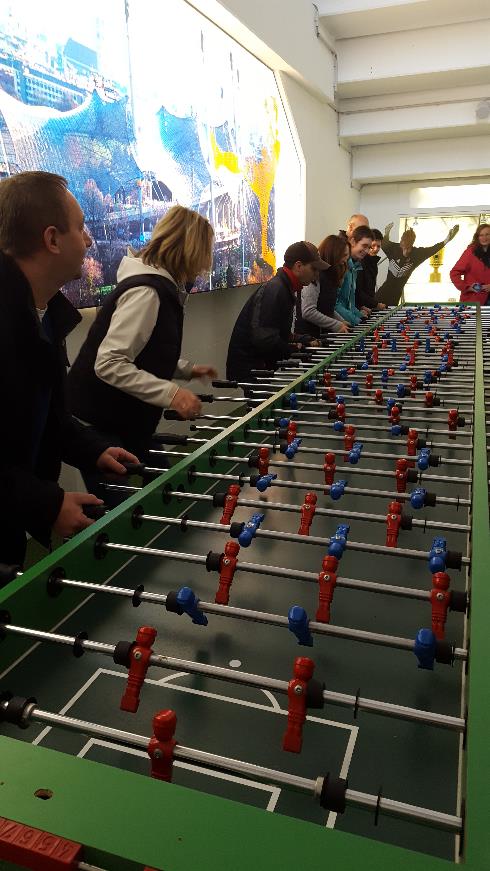 Der längste Tischkicker
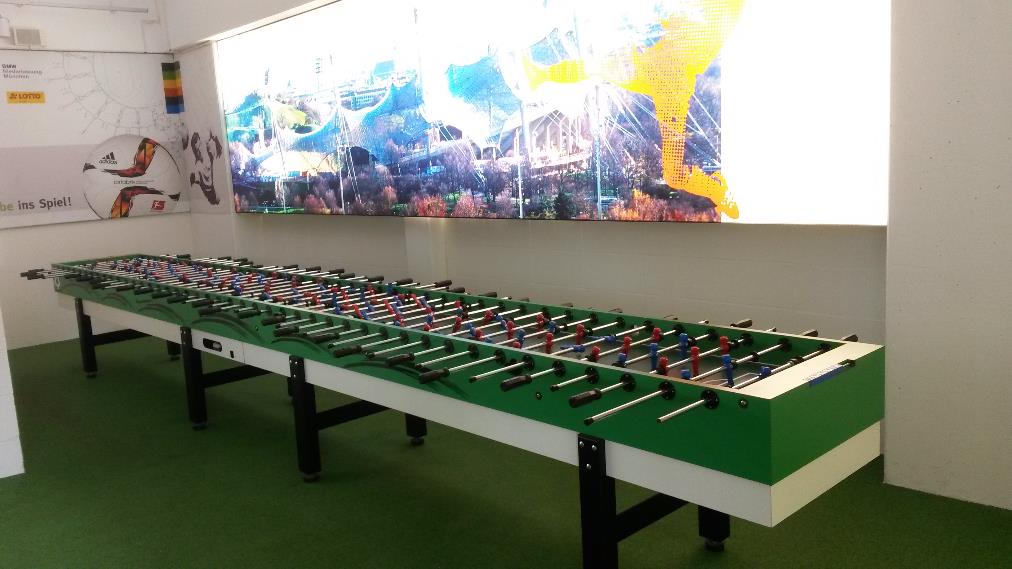 … und dann wieder heim!
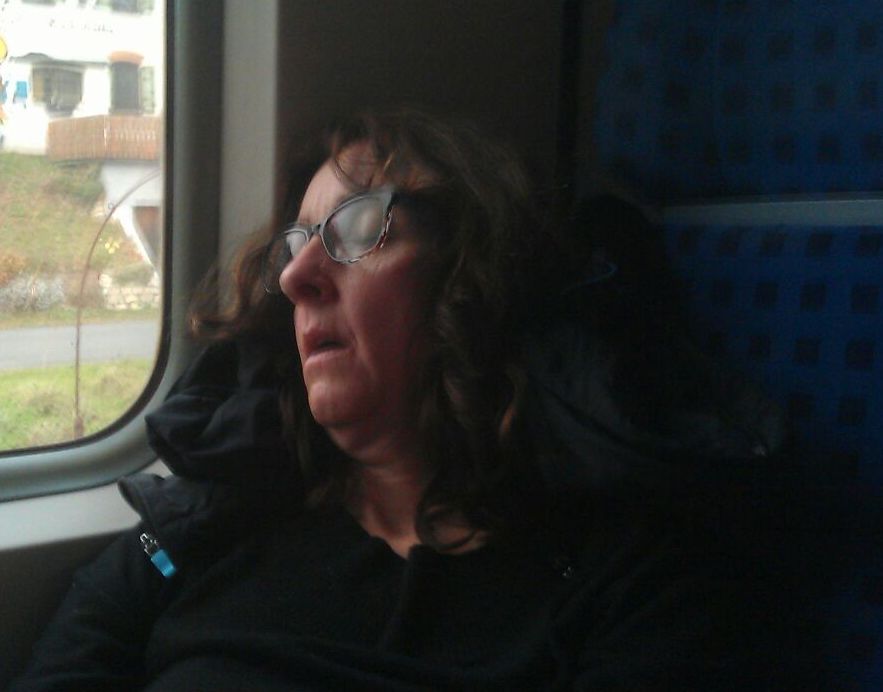 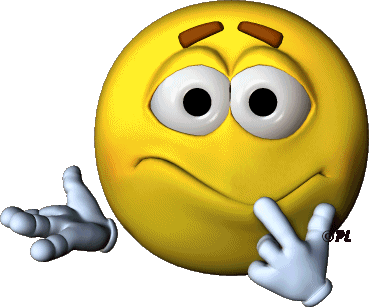 Klettern Jugend un Erwachsene im November
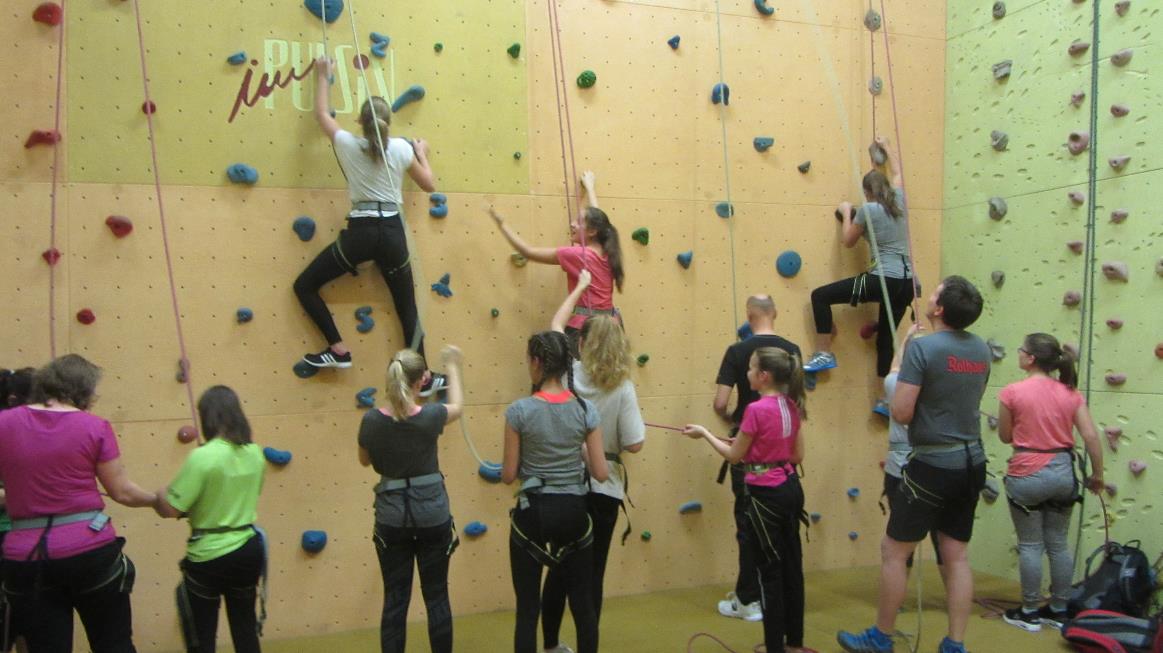 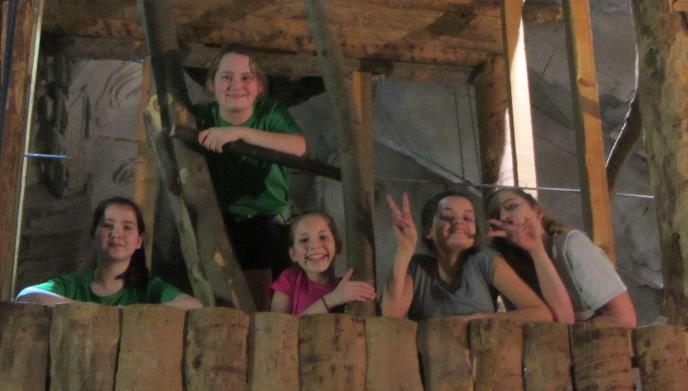 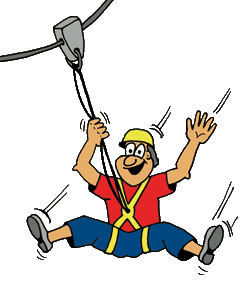 Un wie kumm ich doh jetz wieder abi?
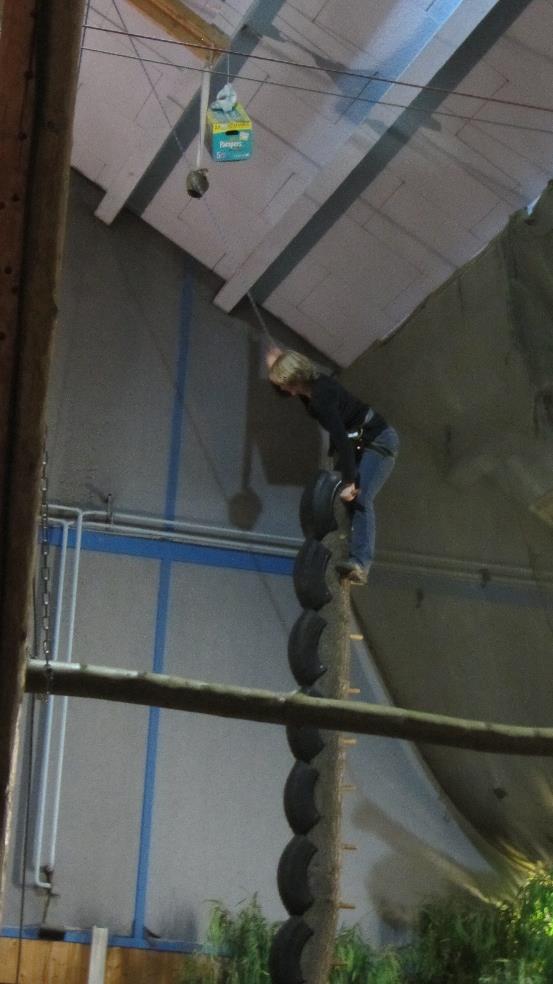 Am Beispiel von Jürgen un Klaus zeige ich jetz mol die Eleganz des Kletterns
Doh jetzt ca. 2,5 m
so jetzt ca. 4 m
Dann ca. 5,5 m
Schon 7 m g‘schafft!
(Naomi isch schu wieder uf em Rückweg)
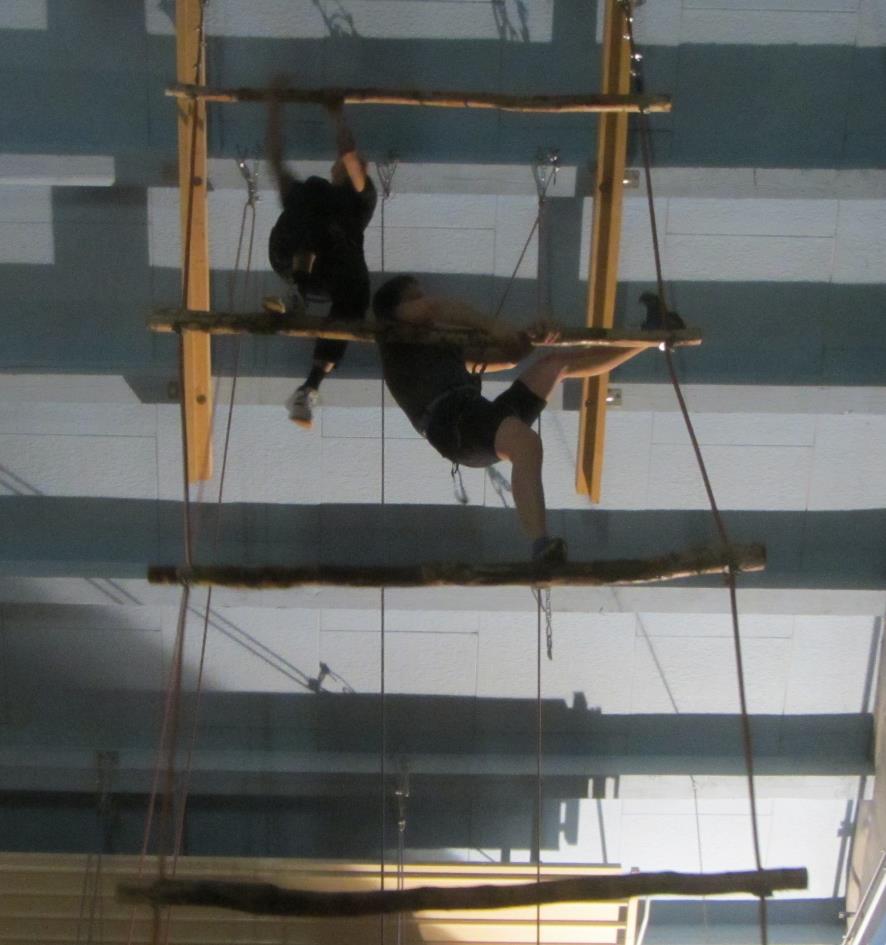 Un jetzt nu elegant die ledschde Stange überwinde:
G‘schafft !
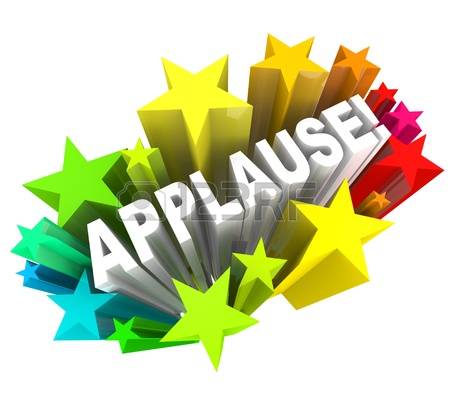 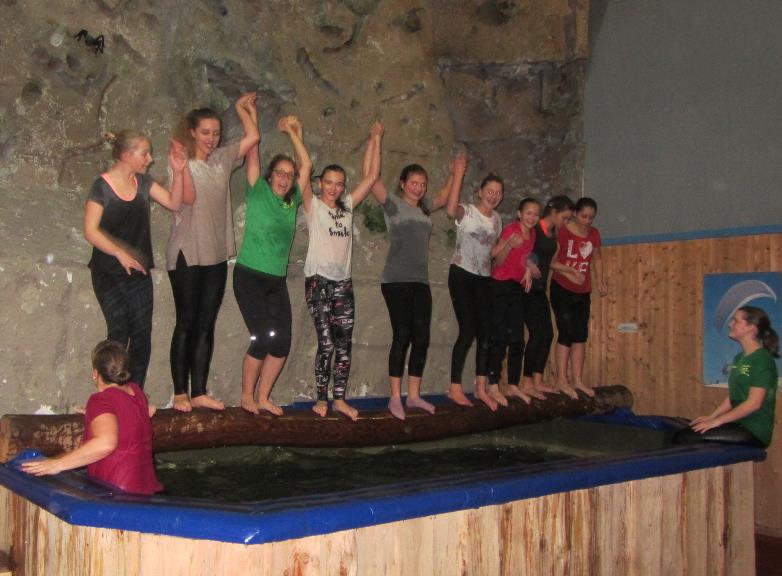 Nass, aber glücklich!
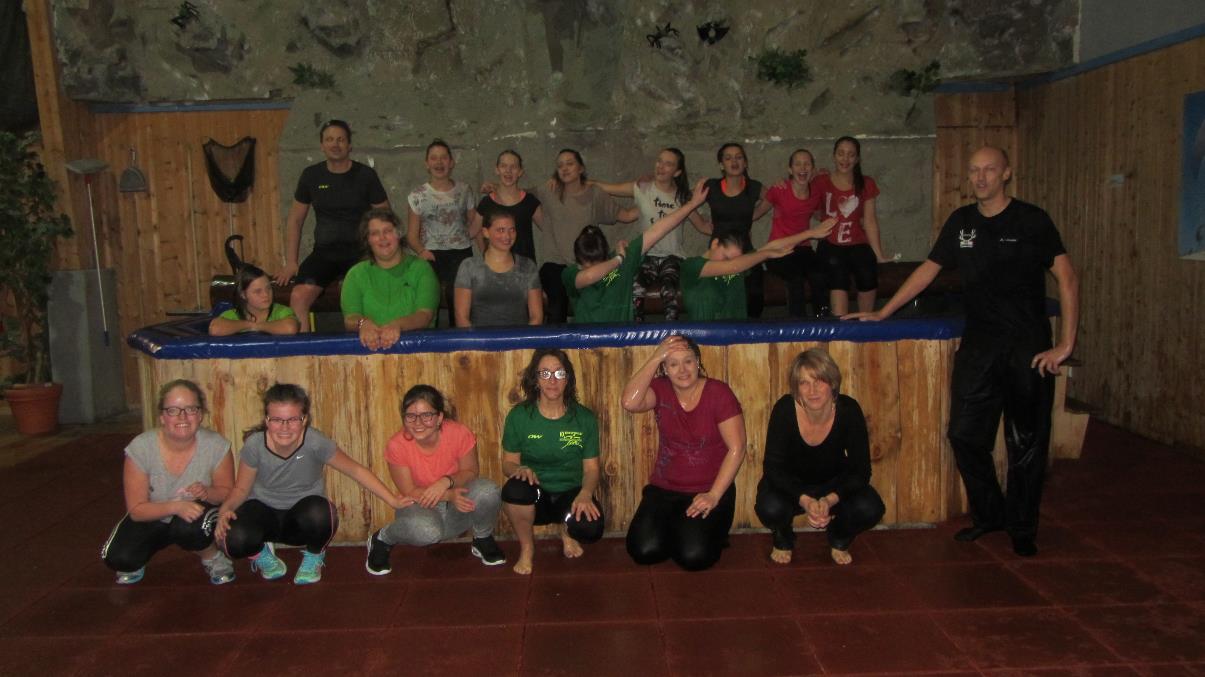 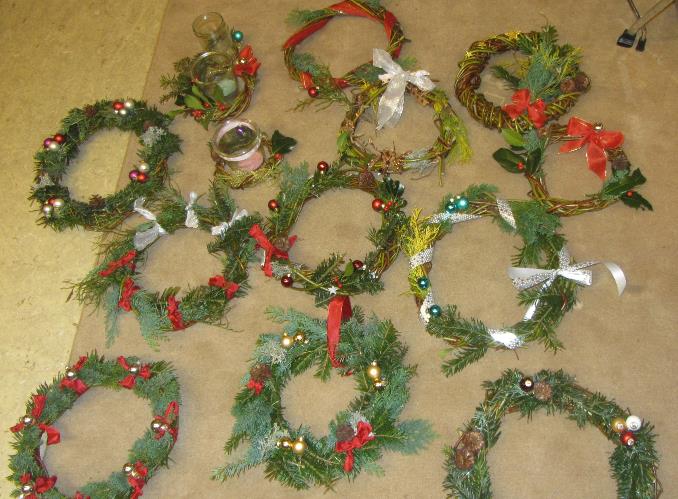 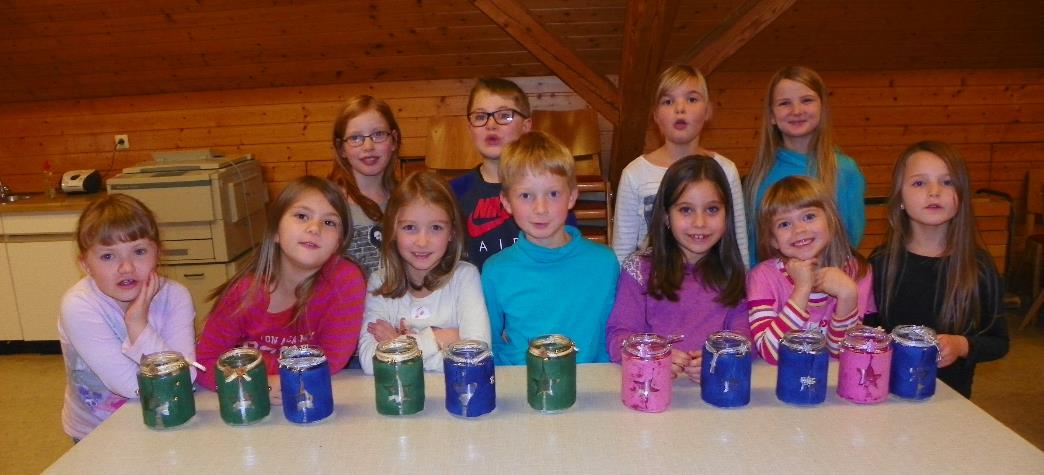 Kinder un Jugendliche kreativ
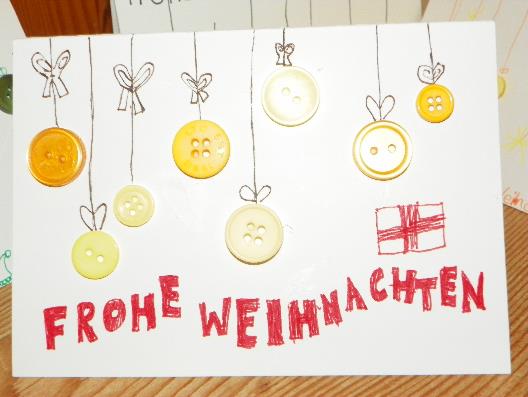 Un so wies Johr afangt, here mirs au uf: mit Schlittschuhlaufe!
So, fertig!
Danke für eiri Ufmerksamkeit!
Jede Ähnlichkeit mit Person us iserem Verein isch volle Absicht un die Bilder sin bewusst usgwählt. 
Doch wie immer soll alles nu en Spaß si. 
Für de Fall, dass doch ebber jetzt nersch isch, sag ich schumol: S‘tut mer leid!
Un jetz heißt nu nu Fotos vu 2017 mache un mir zuäkumme loh.
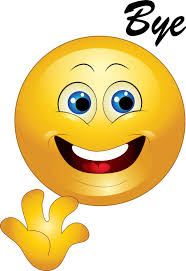 Dankeee!